Campus Climate Matters: Changing the Mental Health Climate on College Campuses to Address Student Mental Health Needs
Lisa Sontag-Padilla, Ph.D. and Michael Dunbar, Ph.D.
The RAND Corporation
Ohio Program for Campus Safety and Mental Health February 25, 2020
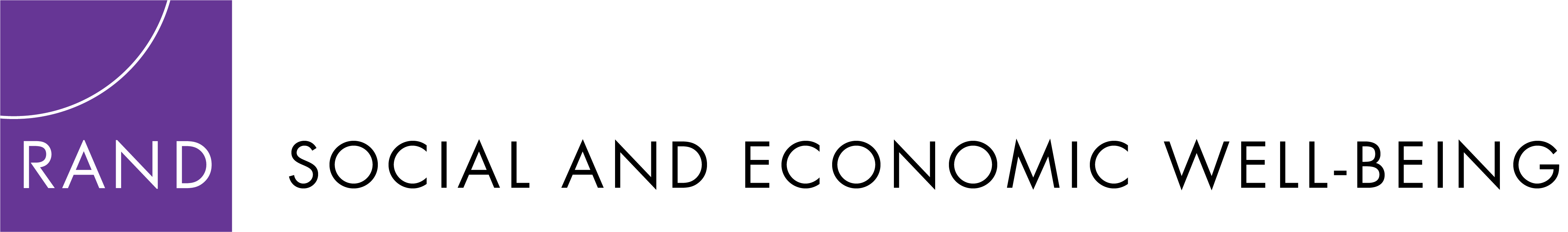 Objectives
To learn about different methods for evaluating student mental health issues on college campuses
To better understand the connection between campus climate, peer support, and mental health service utilization among college students.
To learn about the societal benefit of increasing access to and engage in mental health services for college students
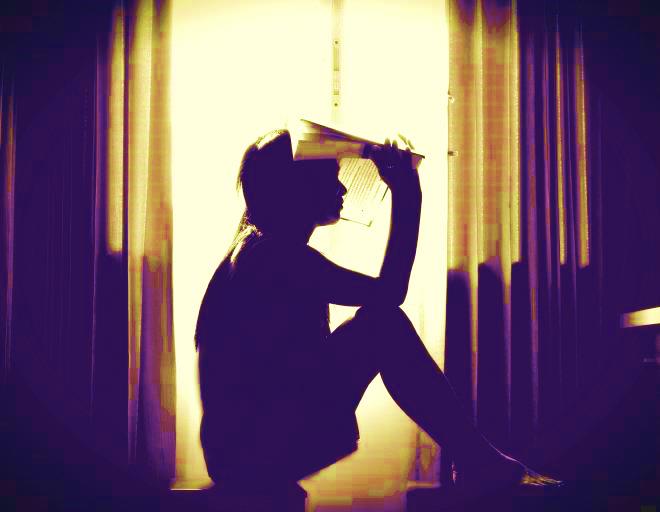 Student Mental Health in US
Among US college students, substantial gap between mental health treatment need and service use 
Recent studies estimate that 20% to 36% of college students deal with some form of serious psychological distress
Only about 1/3 of these students ever receive treatment
[Speaker Notes: Lipson S, Zhou S, Wagner B, Beck K, Eisenberg D. Major differences: variations in
undergraduate and graduate student mental health and treatment utilization across
academic disciplines. J Coll Stud Psychother. 2016;30:23-41.

Sontag-Padilla L, Woodbridge MW, Mendelsohn J, et al. Factors affecting mental health
service utilization among California public college and university students. Psychiatr Serv.
2016:appips201500307.]
Student Mental Health in US
Among US college students, substantial gap between mental health treatment need and service use 
Recent studies estimate that 20% to 36% of college students deal with some form of serious psychological distress
Only about 1/3 of these students ever receive treatment
Lipson S, Zhou S, Wagner B, Beck K, Eisenberg D. Major differences: variations in undergraduate and graduate student mental health and treatment utilization across academic disciplines. J Coll Stud Psychother. 2016;30:23-41.

Sontag-Padilla L, Woodbridge MW, Mendelsohn J, et al. Factors affecting mental health service utilization among California public college and university students. Psychiatr Serv. 2016
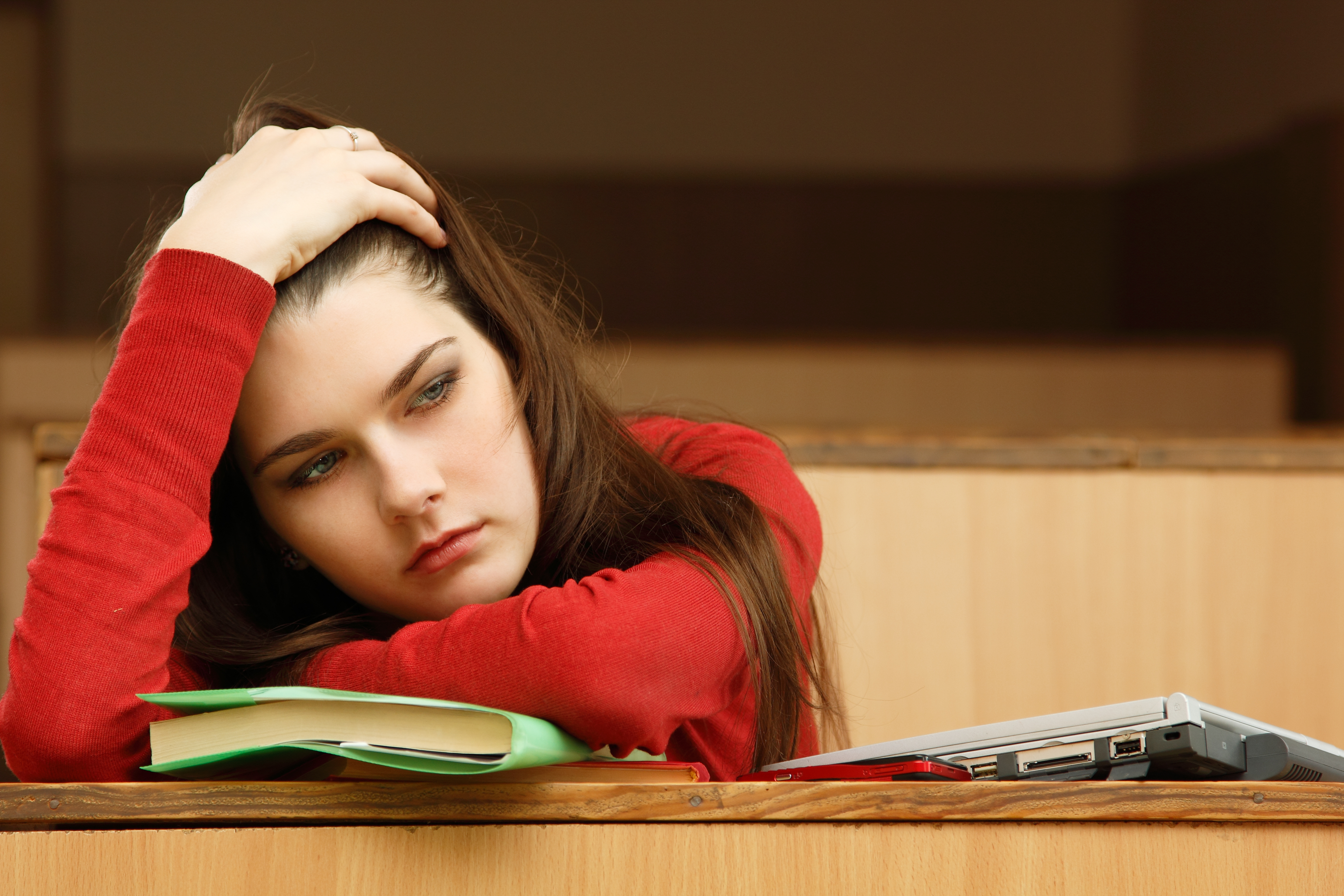 Student Mental Health in US
Unmet need for mental health care among college students represents significant public health issue.
Without treatment, students face a range of potentially serious and lasting consequences
Dropping out, substance misuse, difficulties with social relationships, lower lifetime earning potential
[Speaker Notes: 5. Breslau J, Lane M, Sampson N, Kessler RC. Mental disorders and subsequent educational
attainment in a US national sample. J Psychiatr Res. 2008;42:708-716.
6. King KM, Meehan BT, Trim RS, Chassin L. Marker or mediator? The effects of
adolescent substance use on young adult educational attainment. Addiction. 2006;101:
1730-1740.
7. Weitzman ER. Poor mental health, depression, and associations with alcohol consumption,
harm, and abuse in a national sample of young adults in college. J Nerv Ment
Dis. 2004;192:269-277.
8. Angst J. Comorbidity of mood disorders: a longitudinal prospective study. Br J Psychiatry
Suppl. 1996;31-37.
9. Dawson DA, Grant BF, Stinson FS, Chou PS. Psychopathology associated with drinking
and alcohol use disorders in the college and general adult populations. Drug Alcohol
Depend. 2005;77:139-150.
10. Druss BG, Hwang I, Petukhova M, Sampson NA, Wang PS, Kessler RC. Impairment
in role functioning in mental and chronic medical disorders in the United
States: results from the National Comorbidity Survey Replication. Mol Psychiatry.
2009;14:728-737.
11. Smith JP, Smith GC. Long-term economic costs of psychological problems during
childhood. Soc Sci Med. 2010;71:110-115.
12. Kessler RC, Walters EE, Forthofer MS. The social consequences of psychiatric disorders,
III: probability of marital stability. Am J Psychiatry. 1998;155:1092-1096.
13. Ettner SL, Frank RG, Kessler RC. The Impact of Psychiatric Disorders on Labor Market
Outcomes. Cambridge, MA: National Bureau of Economic Research; 1997.
14. Kessler RC, Foster CL, Saunders WB, Stang PE. Social consequences of psychiatric
disorders, I: educational attainment. Am J Psychiatry. 1995;152:1026-1032.]
Student Mental Health in California
Beginning in 2011, the California Mental Health Services Authority (CalMHSA)—a coalition of California county governments—invested in prevention and early intervention (PEI) programs
Some programs targeted mental health and well-being of students in CA’s three public higher education systems: 
University of California (UC)
California State University (CSU)
California Community Colleges (CCC)
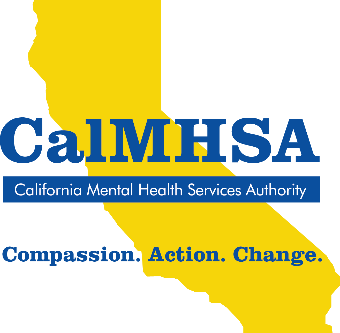 Public Higher Education in CA
Public Higher Education in CA vs. OH
CalMHSA’s Goals
Foster supportive campus environments:
To have students feel comfortable using mental health services
To empower peers and faculty to support students with mental health needs
Examples of PEI activities on CA campuses:
Expansion of activities and enhanced technical assistance for Active Minds chapters
Kognito gatekeeper training for students and staff
Social media campaigns to reduce stigma and motivate students to help others
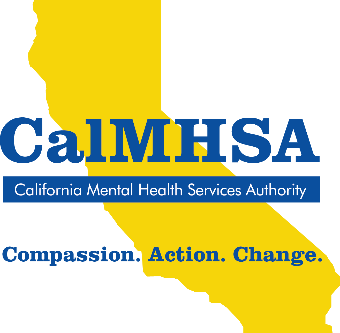 [Speaker Notes: CalMHSA’s overarching goal has been to foster campus environments in which students feel comfortable using mental health services, and in which students’ peers and faculty are empowered to support them before a problem becomes a crisis.]
Phase I: Mental Health Needs of California College Students
California State-Wide Higher Education Survey
10
California Statewide Higher Education Mental Health Evaluation
Characterize impact of individual and college level factors on college students’ utilization of MH services. 
Special focus on:
Utilization of on-campus, off-campus MH service
Campus climate around support for mental health
Role of faculty/staff
Role of online MH services
Statewide Evaluation: Methods
Anonymous, online survey of 32 campuses
10 minutes to complete student survey
<5 minutes to complete staff/faculty survey
3 periods of data collection: 
Spring/Fall 2013 (UC, CSU and CCC)
Spring 2014 (UC, CSU and CCC)
Spring 2017 (CCC only*)
*only campuses that participated in Wave 1 or Wave 2 were invited for Wave 3
Statewide Evaluation: Recruitment Approaches
Campus-level champions
Contacts at chancellor’s office/president’s office for each system
Campus representatives to distribute invitations and garner buy-in
Multi-week scripted invitation schedule with participation monitoring
Cash incentive for participation
Sweepstakes for cash prize for each system
Recruitment outcome: response rates varied across surveys, campuses
Investment in PEI Initiatives Improves Student Service Use
Investment in prevention and early intervention (PEI) initiatives was associated with estimated 13% increase in number of college students reporting use of mental health services between 2013 and 2014.
This increase in treatment—and corresponding decrease in dropouts—could yield substantial benefit to society
$6.49 for every dollar invested by CalMHSA in higher education
$11.39 for every dollar invested by CalMHSA in community colleges.
Ashwood, J. S., B. D. Stein, B. Briscombe, L. Padilla, M. W. Woodbridge, L. May, R. Seelam and M. A. Burnam. Payoffs for California College Students and Taxpayers from Investing in Student Mental Health. Santa Monica, CA: RAND Corporation, 2015.
Campus Climate Matters
On campuses perceived to be supportive of mental health issues, rather than stigmatizing, students were:
Over 20% more likely to seek treatment
Over 60% more likely to do so on campus
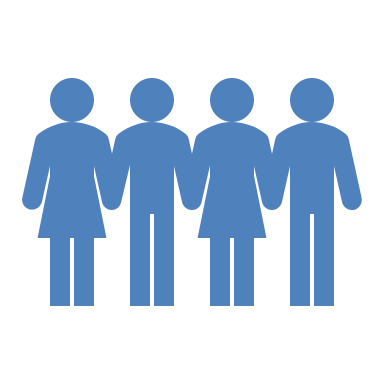 Sontag-Padilla, L., Woodbridge, M. W., Mendelsohn, J., D’Amico, E. J., Osilla, K. C., Jaycox, L. H., et al. (2016). Factors affecting mental health service utilization among California public college and university students. Psychiatric Services, 67, 890-897.
Campus Staff Help Address Student Mental Health Needs
69% faculty/staff talked to a student about mental health problems within the past six months
Over 70% felt confident in their abilities to refer students with mental health needs to appropriate resources
Over 50% reported campuses are actively putting into place training programs to staff recognize and respond to students with mental health needs
However, only 25% of staff participated in these trainings
And only 41% felt confident in their ability to help students address mental health issues
Faculty are open/interested in helping; however, training limitations could potentially reduce efficacy as gatekeepers
Online Mental Health Services:Potential to Help Fill Treatment Gap
Among students with psychological distress:
28% reported prior in-person service use
60% open to using online mental health services
But, only 3% reported ever using online mental health services
Targeted outreach efforts may be required if online services to be used to reduce unmet treatment need.
Dunbar, M. S., Sontag-Padilla, L., Kase, C. A., Seelam, R., & Stein, B. D. (2018). Unmet mental health treatment need and attitudes toward online mental health services among community college students. Psychiatric Services, available online.
Phase II: Role of Peer-Based Organizations
Active Minds Impact Study
18
Peer-Based Organizations
Student peer-based organizations on college campuses uniquely positioned to have direct effects on students’ perceptions of mental health issues and associated stigma
Growing recognition of importance of peers in mental health and suicide prevention programming on campuses
However, paucity of studies examining impact of student peer organizations on factors likely to influence students’ help-seeking behaviors
[Speaker Notes: Eisenberg D, Hunt J, Speer N. Help seeking for mental health on college campuses:
review of evidence and next steps for research and practice. Harv Rev Psychiatry. 2012;
20:222-232.

Sontag-Padilla L, Woodbridge MW, Mendelsohn J, et al. Factors affecting mental health
service utilization among California public college and university students. Psychiatr Serv.
2016:appips201500307.]
Active Minds Impact Evaluation
Goal: Examine association between engagement with Active Minds  and changes in perceived knowledge, attitude and helping behaviors relating to mental health
Largest study of impact of Active Minds
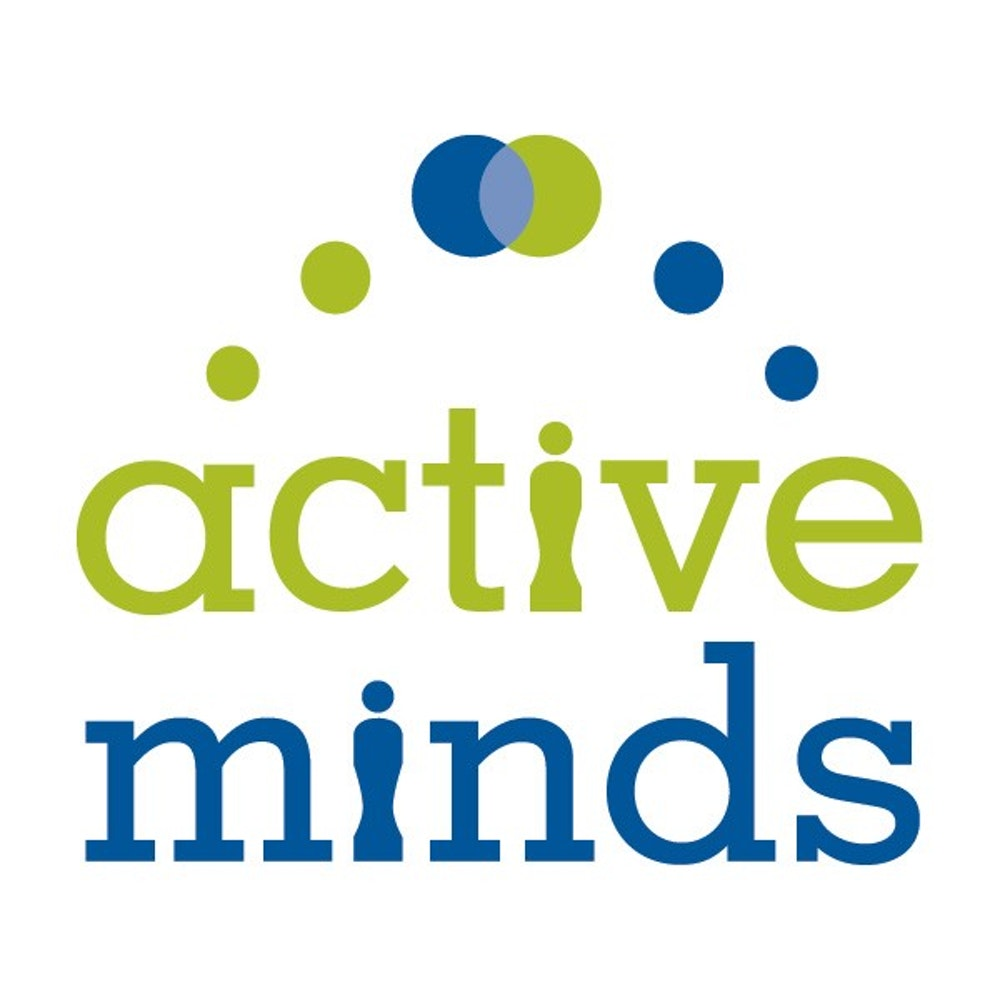 Sontag-Padilla, L., Dunbar, M. S., Ye, F., Kase, C. A., Fein, R., et al. (2018). Strengthening College Students' Mental Health Knowledge, Awareness, and Helping Behaviors: the Impact of Active Minds, a Peer Mental Health Organization. Journal of the American Academy of Child and Adolescent Psychiatry, 57, 500-507.
Active Minds: Survey Approach
3-wave online survey during 2016/17 school year, 12 campuses with Active Minds chapters
Recruited students for varying levels of awareness and engagement of Active Minds
High interest/potential for engagement
Low interest/potential for engagement
Recruitment approaches:
Worked heavily with Active Minds student fellows to conduct in-person recruitment (event tables, Active Minds events, student union centers)
Snowball recruitment through email correspondence, social media, etc.
Overall retention rate was 76 percent
Outcome Measures
Knowledge and Skills (4 items):
Ex. I can identify the places or people where I should refer peers with mental health needs/distress. 
Mental Health Stigma (3 items):
Ex. I see people with mental illness as capable people. 
Helping Behaviors (3 items):
Emotional support, help seek prof. help, connect with campus/community resources or other support
Active Minds: Survey Sample
1,129 students
Mostly female (66%), ethnically diverse
Engagement at Wave 1
36% low familiarity/involvement
31% moderate familiarity/involvement
21% high familiarity/involvement
Familiarity and involvement changed during school year, although not everyone changed at same rate
Peer-Based Organizations May Help Shape College Campus Climates
Becoming more familiar with Active Minds associated with increased perceived knowledge and decreased stigma
Even among those students who were not directly involved with Active Minds
Becoming more involved increased:
Perceived knowledge of mental health issues
Likelihood to intervene
Helping behaviors
Improving Campus Clinical Services is Necessary but not Sufficient
Improving campus mental health climate and decreasing barriers like stigma may increase use of available services on and off-campus
Staff and peers may play key roles in supporting students with mental health treatment needs
Trainings to address unique roles and increase awareness of resources could help to improve confidence and effectiveness in linking students to treatment
Implications for Universities and Colleges to Improve Student Mental Health and Well-Being
Support student-led mental health programming on college campuses
Engage in conversation with administration and policy makers around the role of campus climate
Develop coordinated messaging around mental health resources and stigma reduction to reach students and faculty/staff
CalMHSA Evaluation Limitations
Convenience samples and self-report
Study designs limit capacity to assess impact on student mental health outcomes
Inability to disentangle effects of distinct program elements makes identifying leverage points challenging
California state system may limit generalizability to other state institutions, state systems
Considerations for Evaluation of Mental Health Programs in Higher Education
Information gathering
Clarifying questions, goals, scope of evaluation
Creating a logic model (e.g., Structure-Process-Outcome)
Determining evaluation strategies
What types of data are needed? 
What designs are appropriate and feasible?  
What resources are required and available?
Helpful reference: Eberhart, Nicole K., Jennifer L. Cerully, Amy L. Shearer, Sandra H. Berry, M. Audrey Burnam, and Patricia A. Ebener, Evaluation Approaches for Mental Health Prevention and Early Intervention Programs. Santa Monica, CA: RAND Corporation, 2017. https://www.rand.org/pubs/research_reports/RR1882.html.
Future Directions
Culturally-informed, targeted initiatives needed to address unique needs of diverse student groups
Role of technology and telehealth in addressing unmet treatment needs
Differential impact of specific program elements
Variable impact of specific programs in relation to existing campus, community, state settings
Acknowledgments
The California Mental Health Services Authority (CalMHSA) provided support for this study.
Other RAND Contributors: Bradley Stein, Courtney Kase, Rachana Saleem, Feifei Ye, Scott Ashwood
Active Minds, Becky Fein, Sara Abelson and student project fellows
For follow-up questions or additional information, contact Dr. Lisa Sontag-Padilla at lsontag@rand.org or Dr. Michael Dunbar at mdunbar@rand.org